МИНИСТЕРСТВО ОБРАЗОВАНИЯ СТАВРОПОЛЬСКОГО КРАЯГосударственное бюджетное профессиональное учреждениеСтавропольский строительный техникум
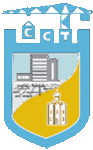 «Моя профессия-                 Мой выбор»
Подготовил: Блохин Игорь
студент 2-го курса
 группы СТ-162
Преподаватель: Крылова С.Г.
Моя профессия - Мой выбор
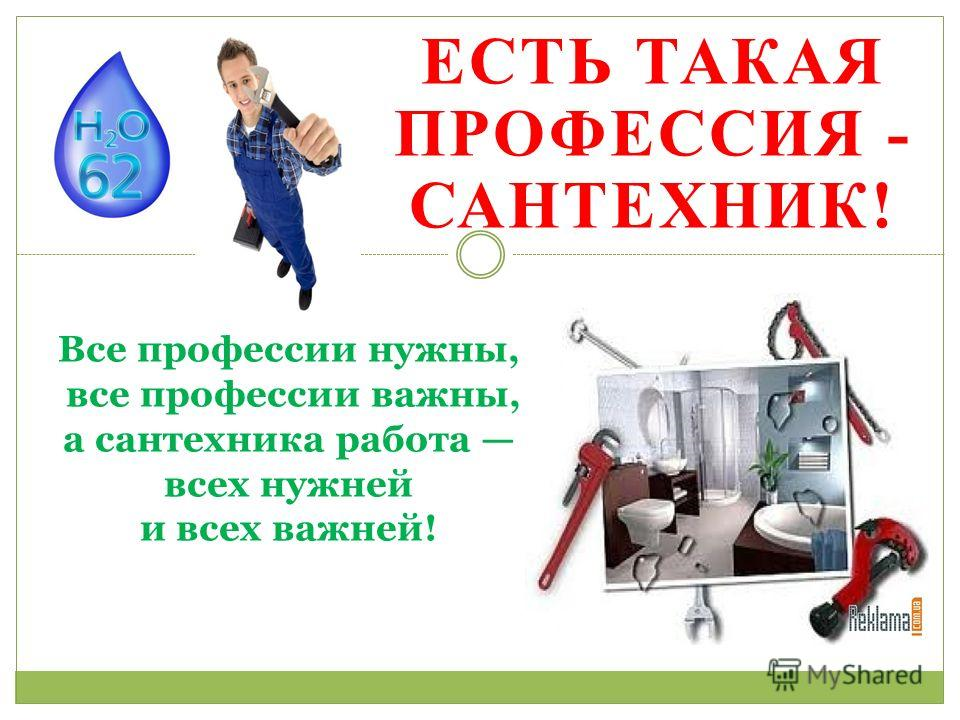 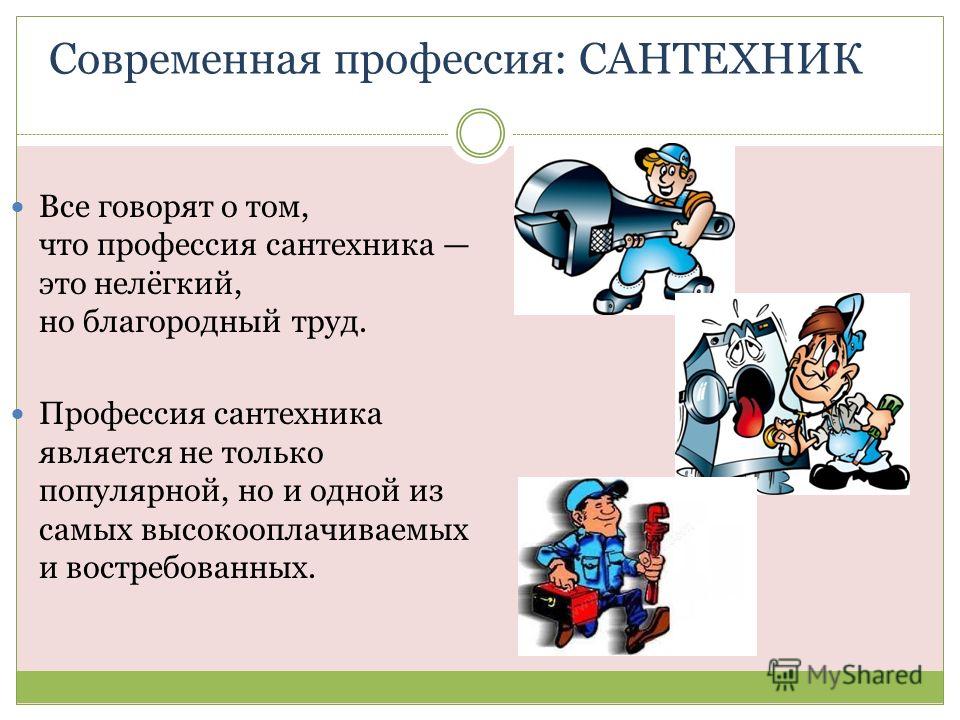 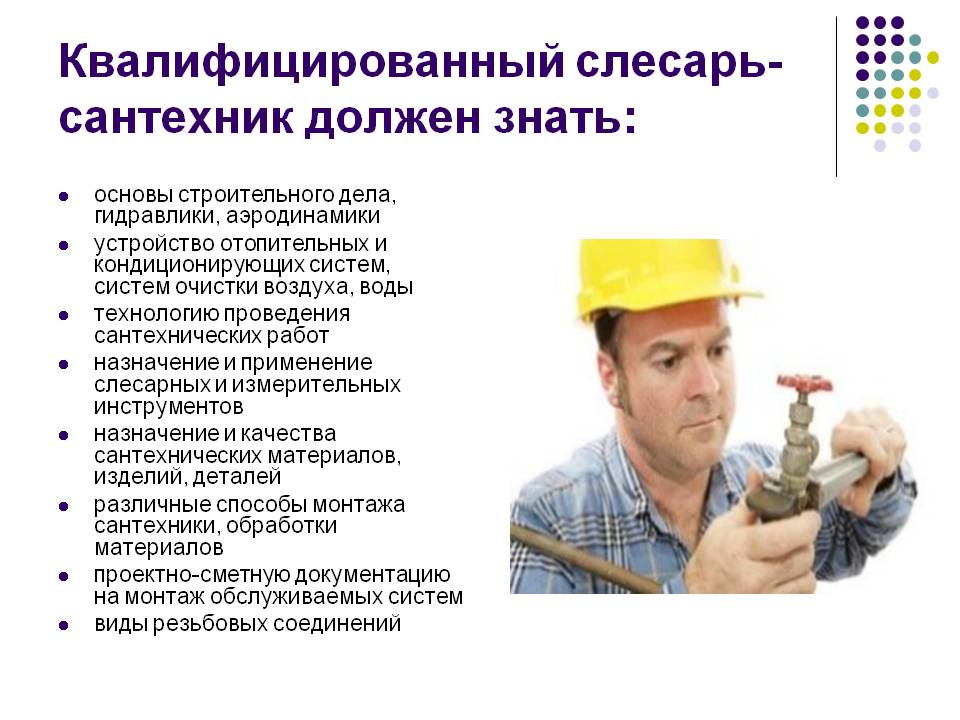 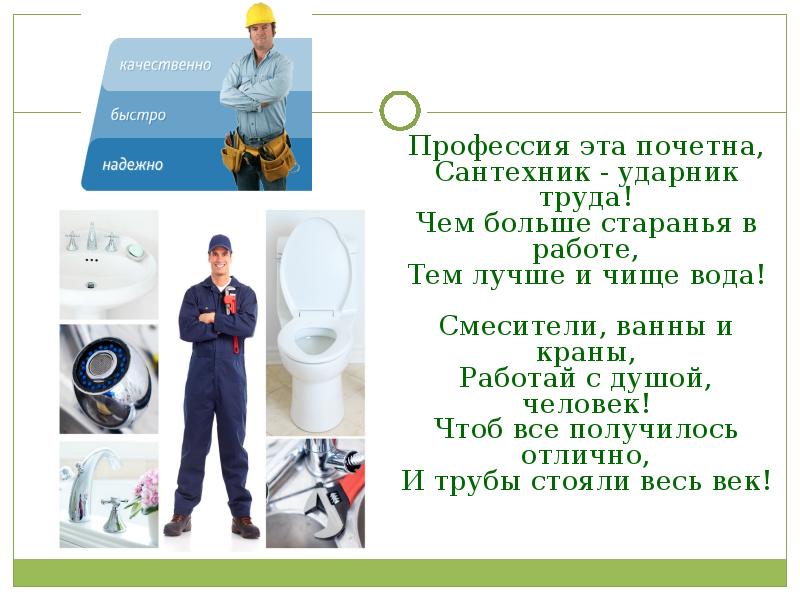 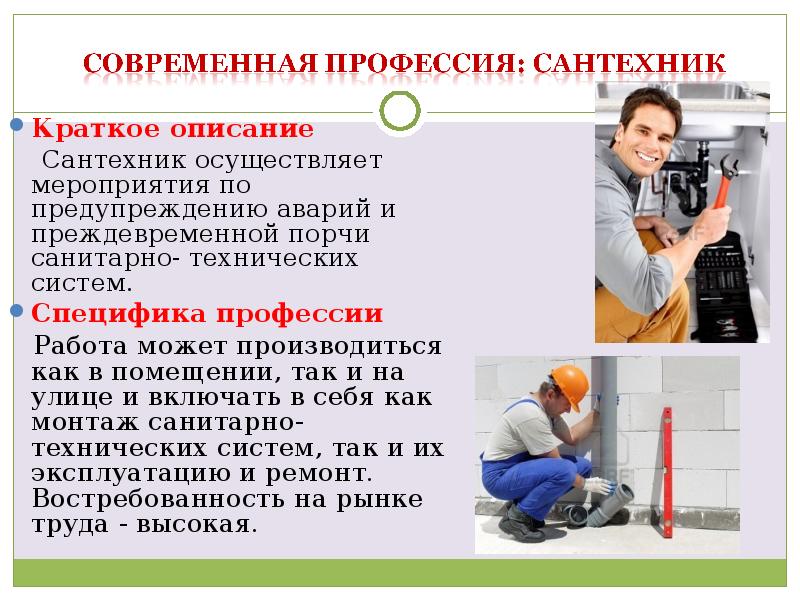 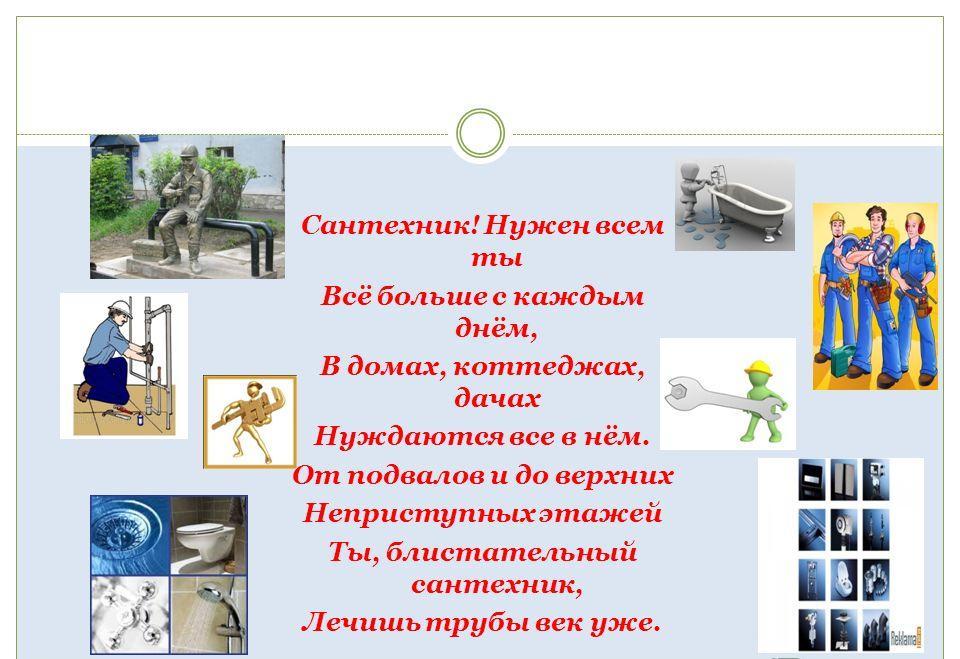 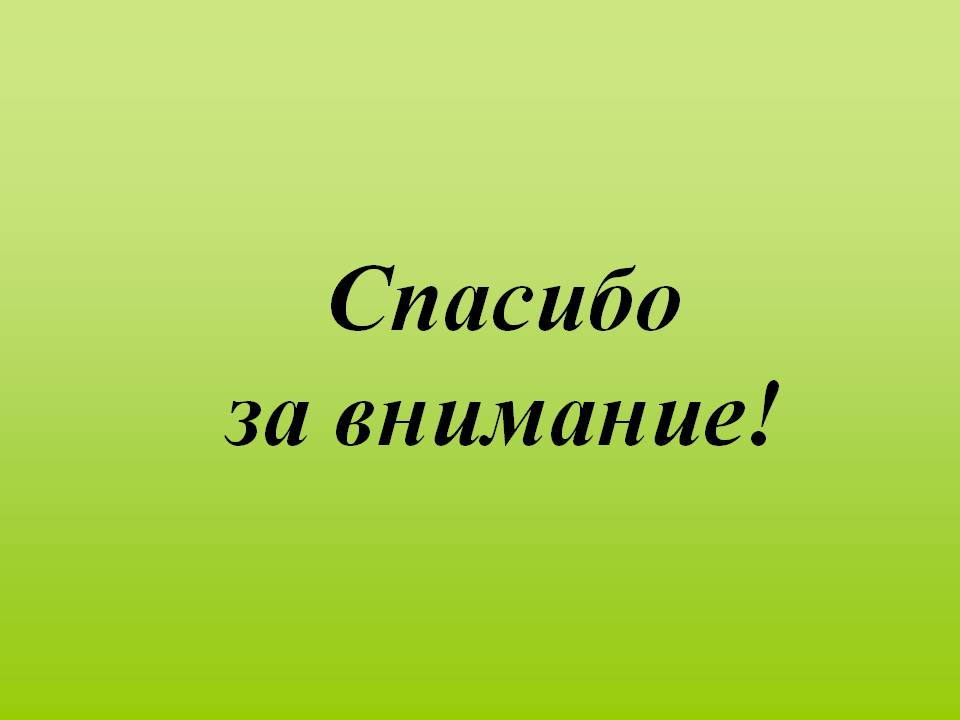